From Neolithic to Industrialization
Birth of Industrialization-Great Britain
Factors that led to the rise of industrial production
Geography
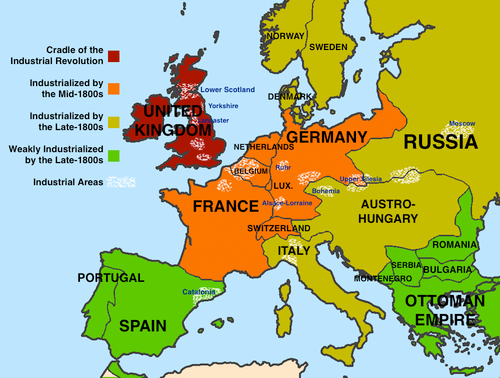 Natural Resources
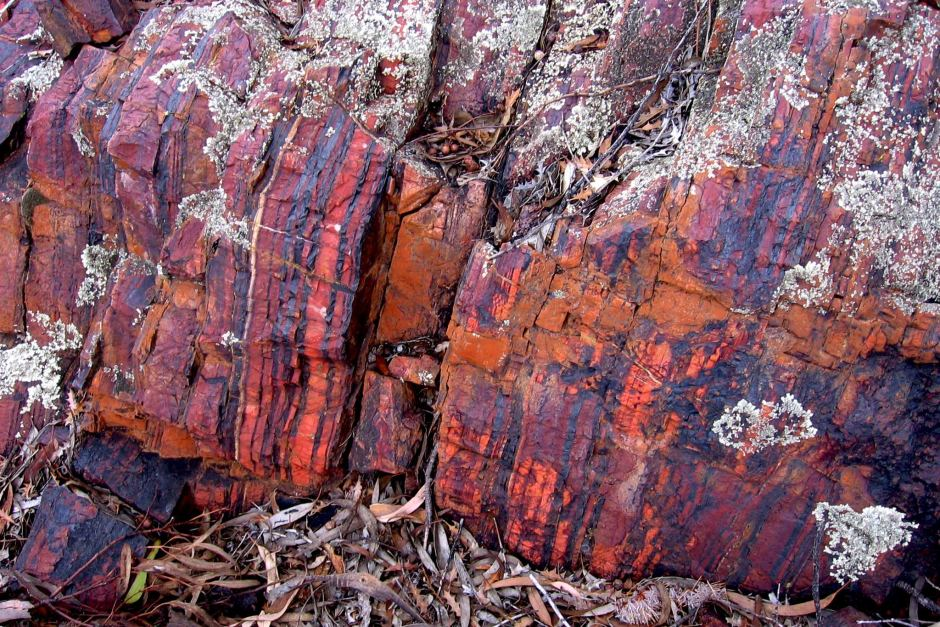 Social Changes – a thriving bourgeois class with wealth to invest was a basis for industrialization
Large agricultural surpluses
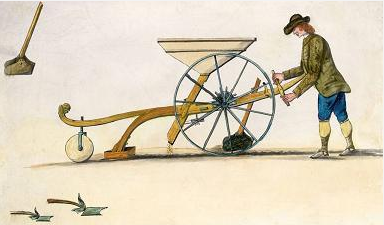 Advanced financial practices
Cooperative government  and political stability
Liberalism as economic ideology: J.S. Mill, Adam Smith (5.1.III.A.)
Capitalism- the belief that capital (wealth) and the means of production (the tools that increase the value of raw materials) should be owned privately
Capitalism and Adam Smith
“It is not from the benevolence of the butcher, the brewer, or the baker, that we expect our dinner, but from their regard to their own interest. We address ourselves, not to their humanity but to their self-love, and never talk to them of our own necessities but of their advantages.”
Closely tied with capitalism is the philosophy of Classical Liberalism 
The individual choice should not be limited by those in power 
John Stuart Mill
New machines, fuels, and system (factory) (5.1.I.B. and C.)
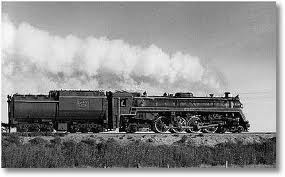 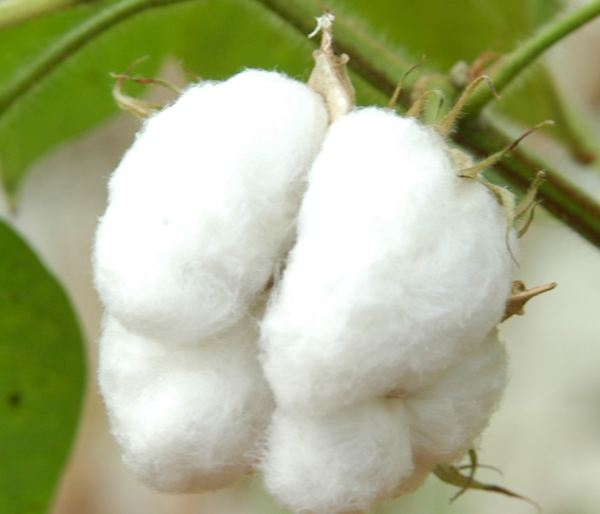 One invention led to another since none were useful if any part of the process was slower than the others…
The Flying Shuttle by John Kay
https://www.youtube.com/watch?v=MSo9-PGeaVs
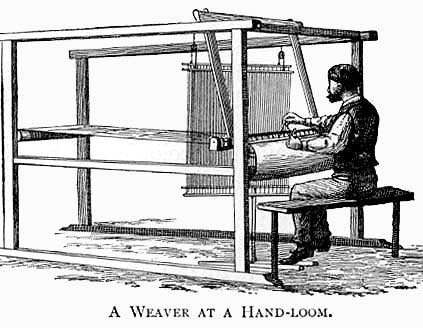 Spinning Jenny by James Hargreaves 

The water frame by Richard Arkwright 

Spinning mule by Samuel Crompton
https://www.youtube.com/watch?v=nnoApDMniFs
Changes in transportation/communication (5.1.IV.)
Once the textile industry began its exponential growth, transportation of raw materials to factories and manufactured goods to customers had to be worked out.
James Watt’s perfected steam engine
Steam Trains
Nevertheless, waterways still proved to be paramount for traveling
Spread of industrialization (5.1.I.D.)
Industrialization in the US
New methods of financing, transnational businesses (5.1.III.B and C.)
Adam Smith, Capitalism and John Stuart Mill who pioneered modern liberalism, the idea of individual freedom
United Fruit Company
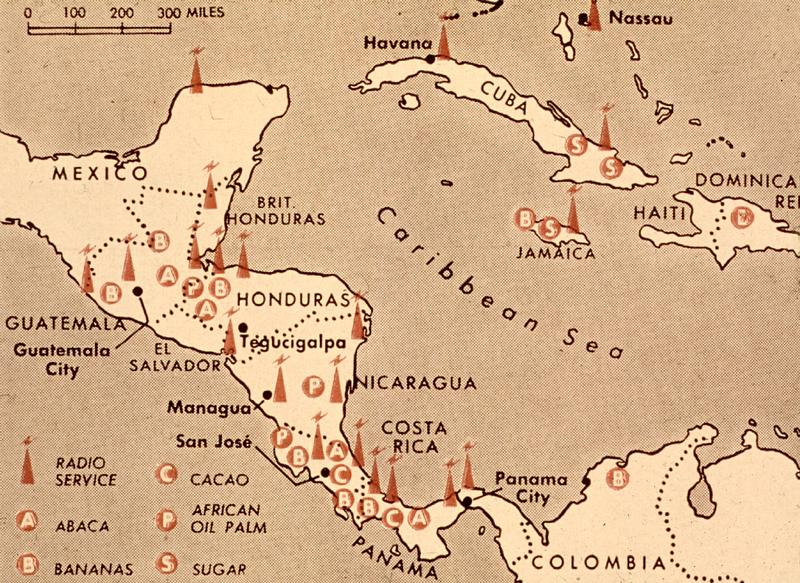 Second Industrialization: electricity and copper mining (5.1.I.E. and 5.1.II.D.)